Presentation title
CASQA 2024 Annual Conference | Sacramento, California
October [date], 2024
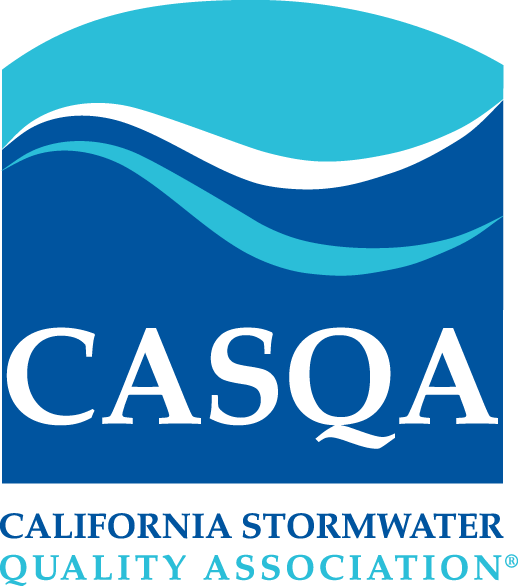 The content of presentations by individuals and organizations other than CASQA has not been officially reviewed, approved, or endorsed in any way by CASQA or any of its employees or agents.  Any opinions or conclusions expressed in the presentations are the opinions and conclusions of the speakers and are not necessarily the opinions or conclusions of CASQA or any of its employees or agents.